Проект по ГПД, посвященный 70  -  летию Победы
«Книга Памяти»
Презентацию подготовила учитель высшей квалификационной категории МБОУ «Гимназия № 152» г. Казани 
Ахметзянова Гульнур Закиевна

                                                Казань - 2015
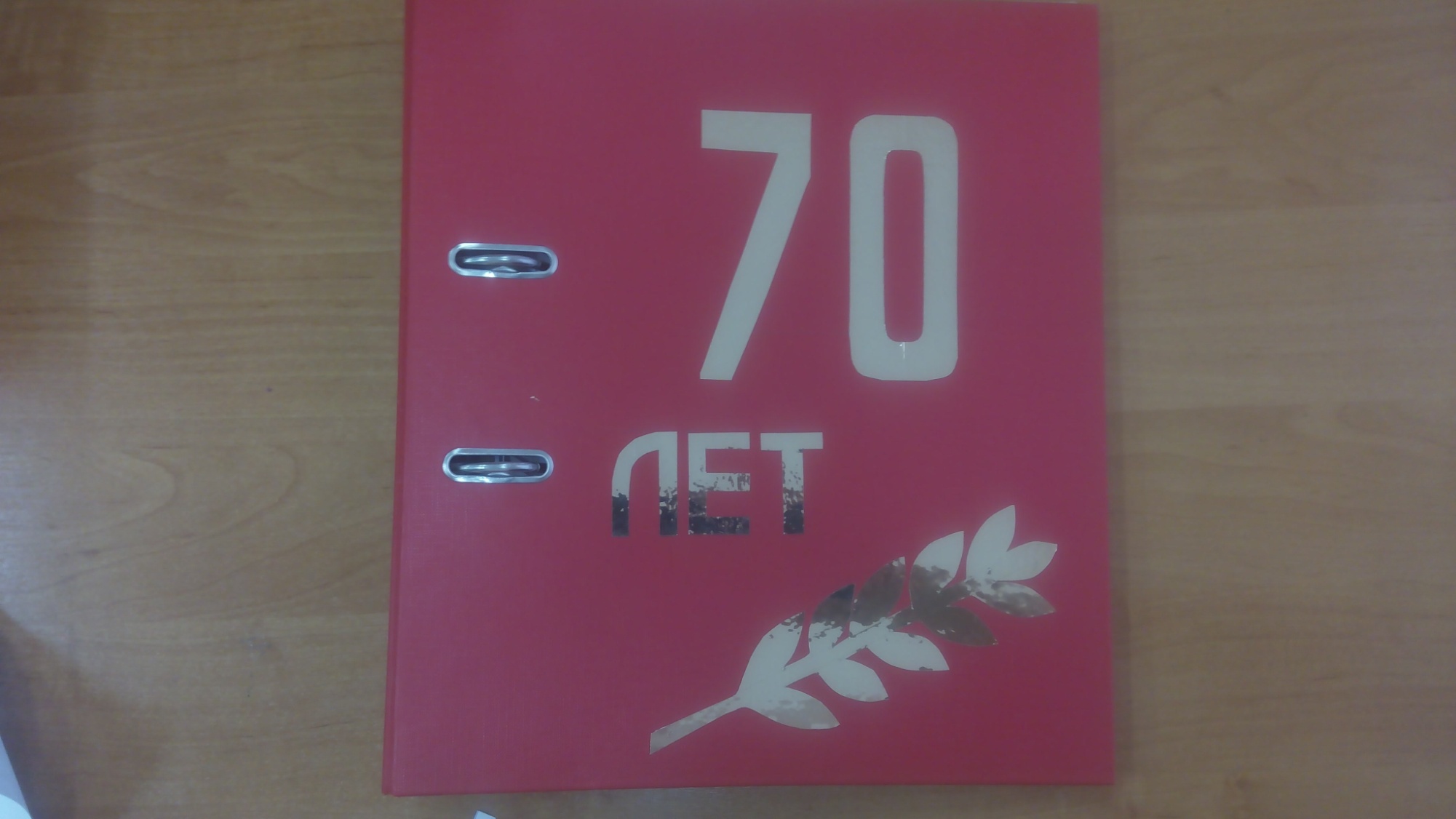 «Книга Памяти»
Составлена по материалам, подготовленными учениками
 4  «В» класса
Классный руководитель –  Ахметзянова Гульнур Закиевна
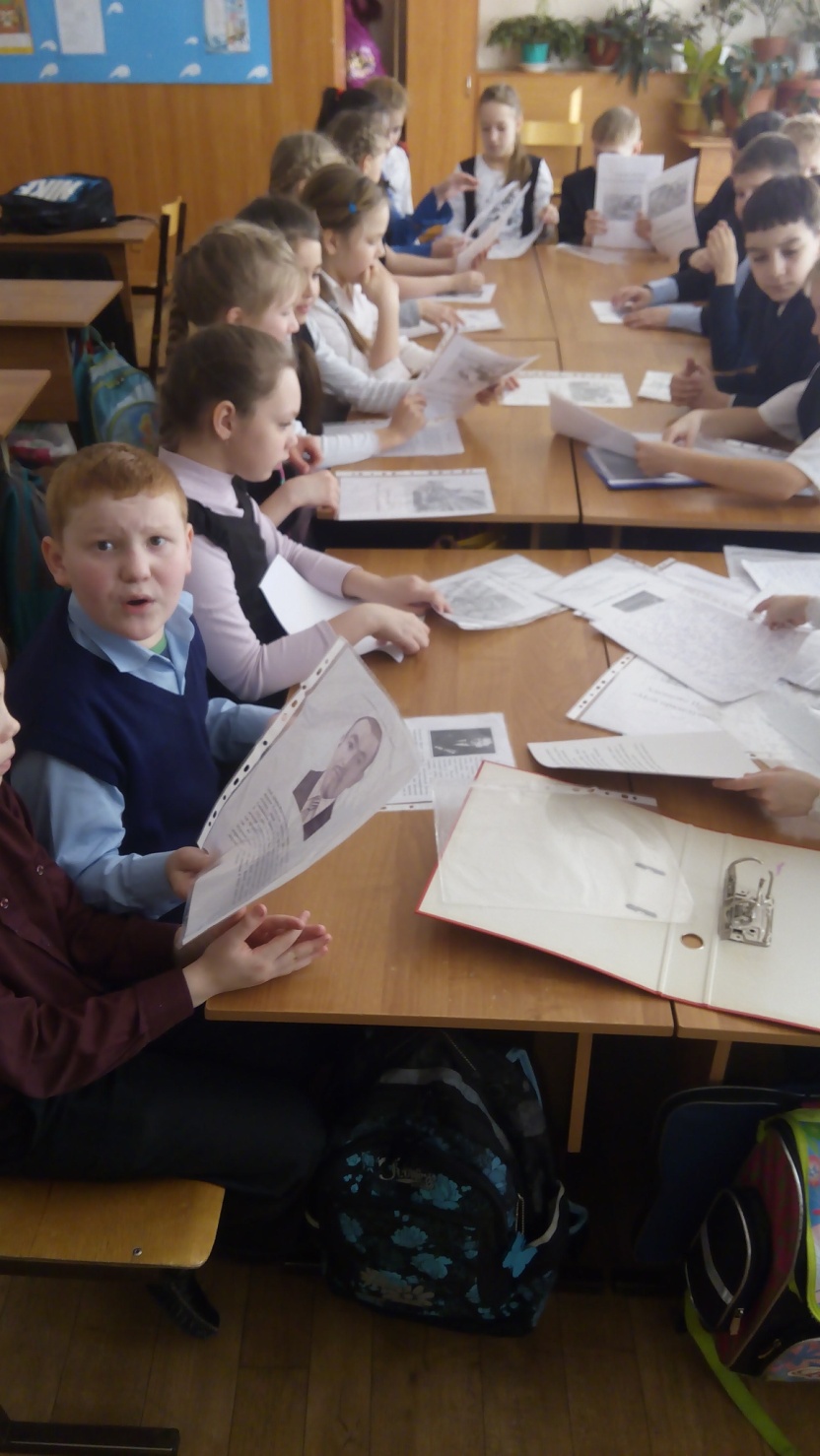 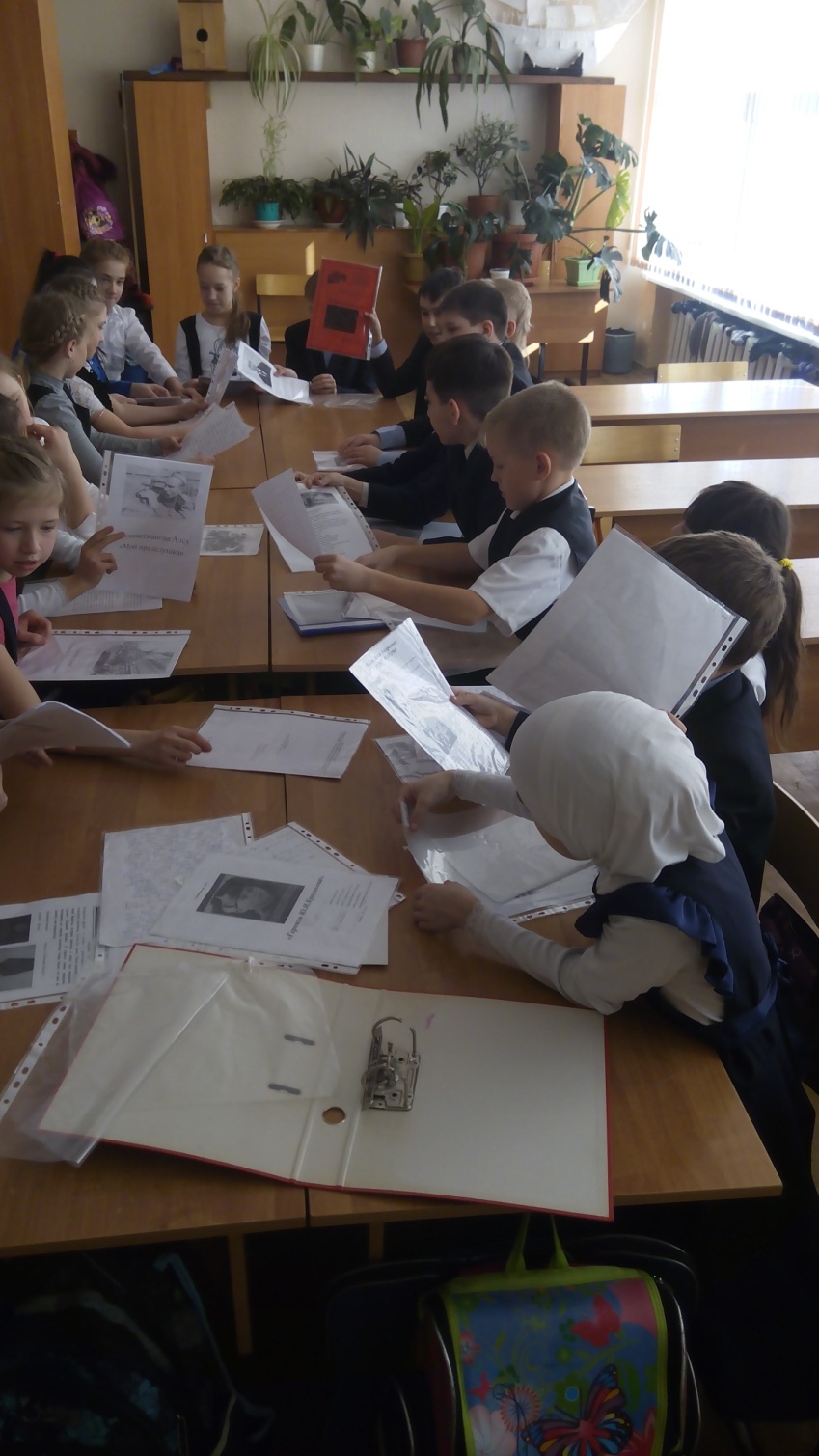 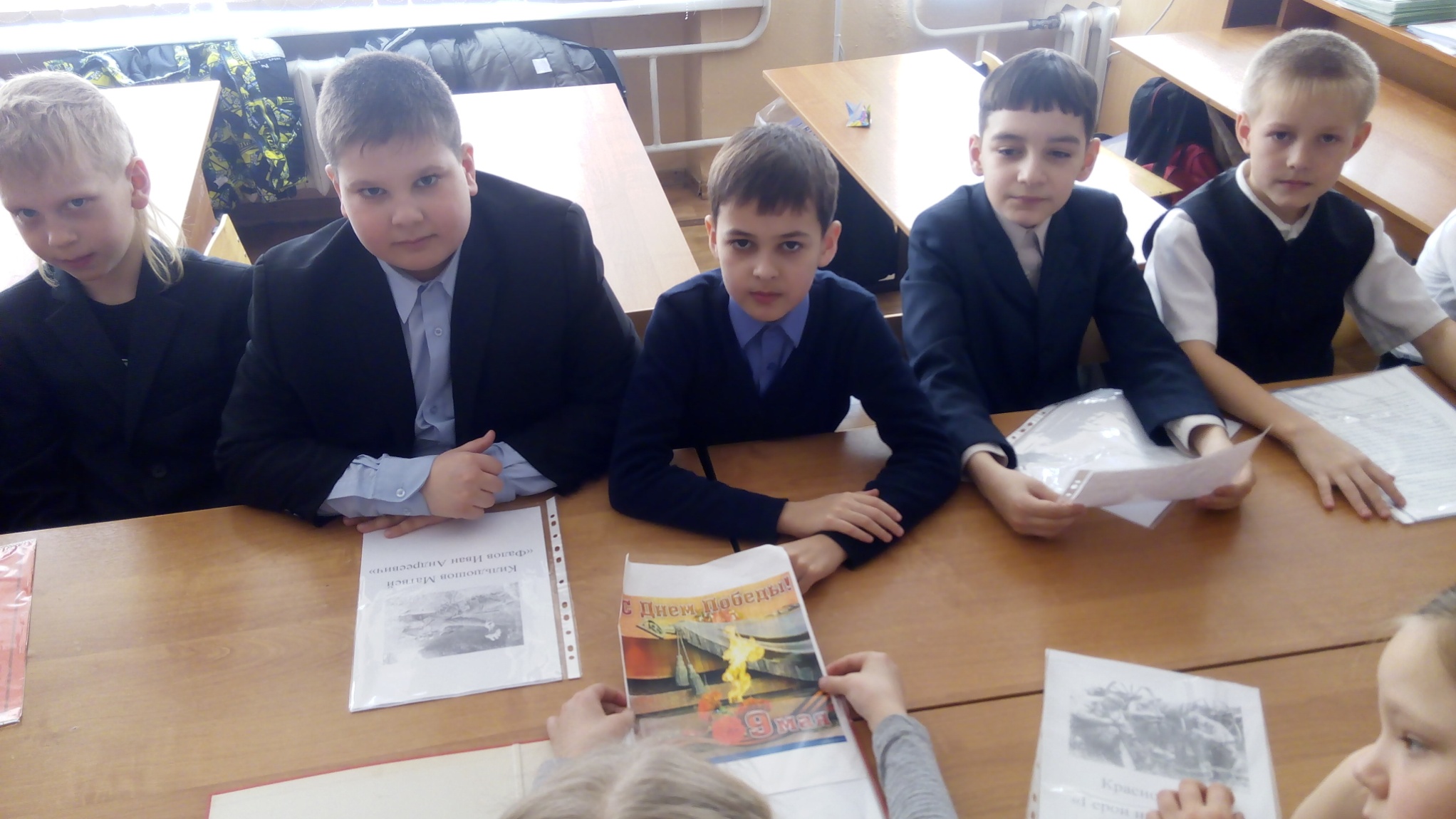 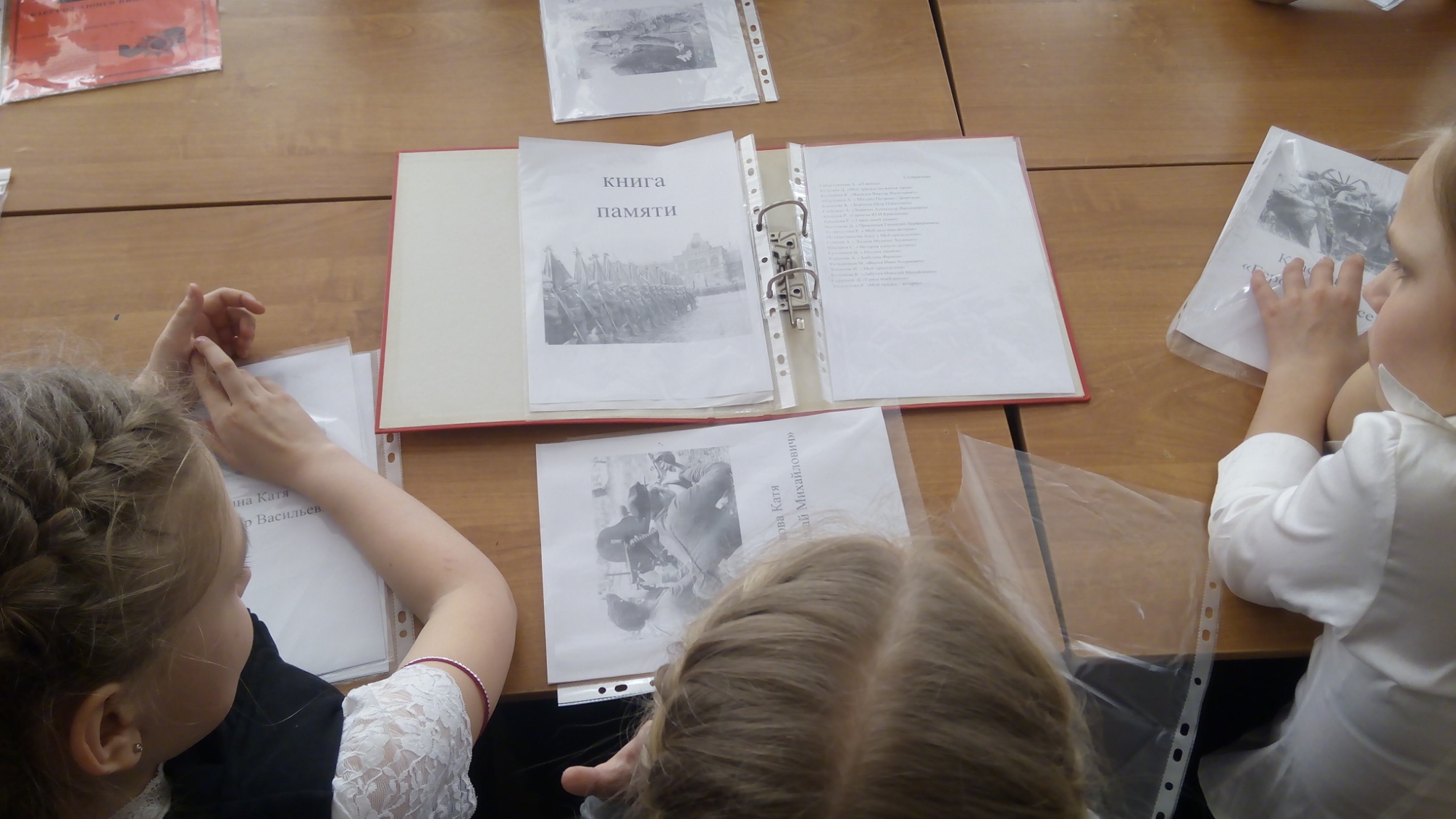 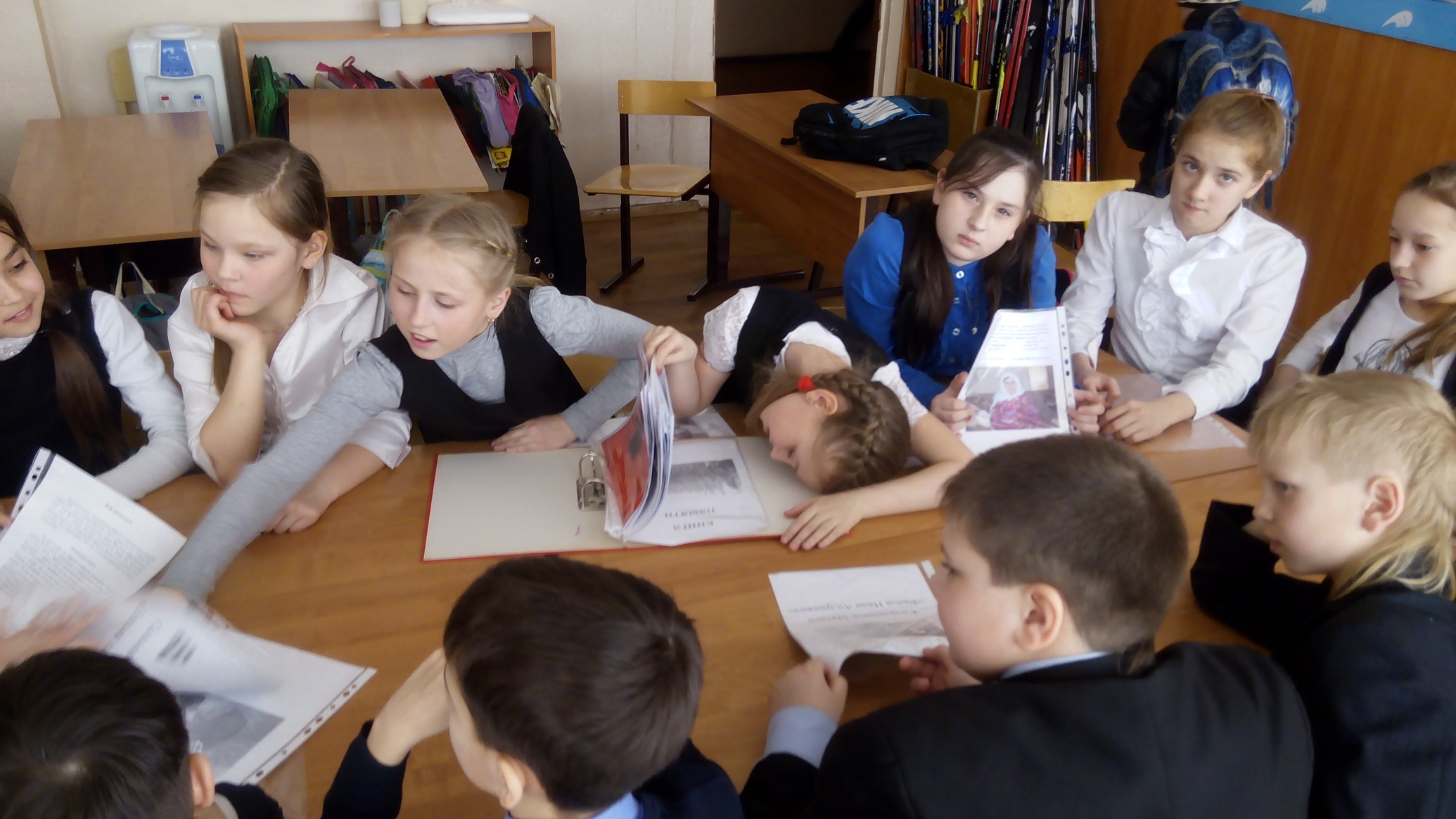 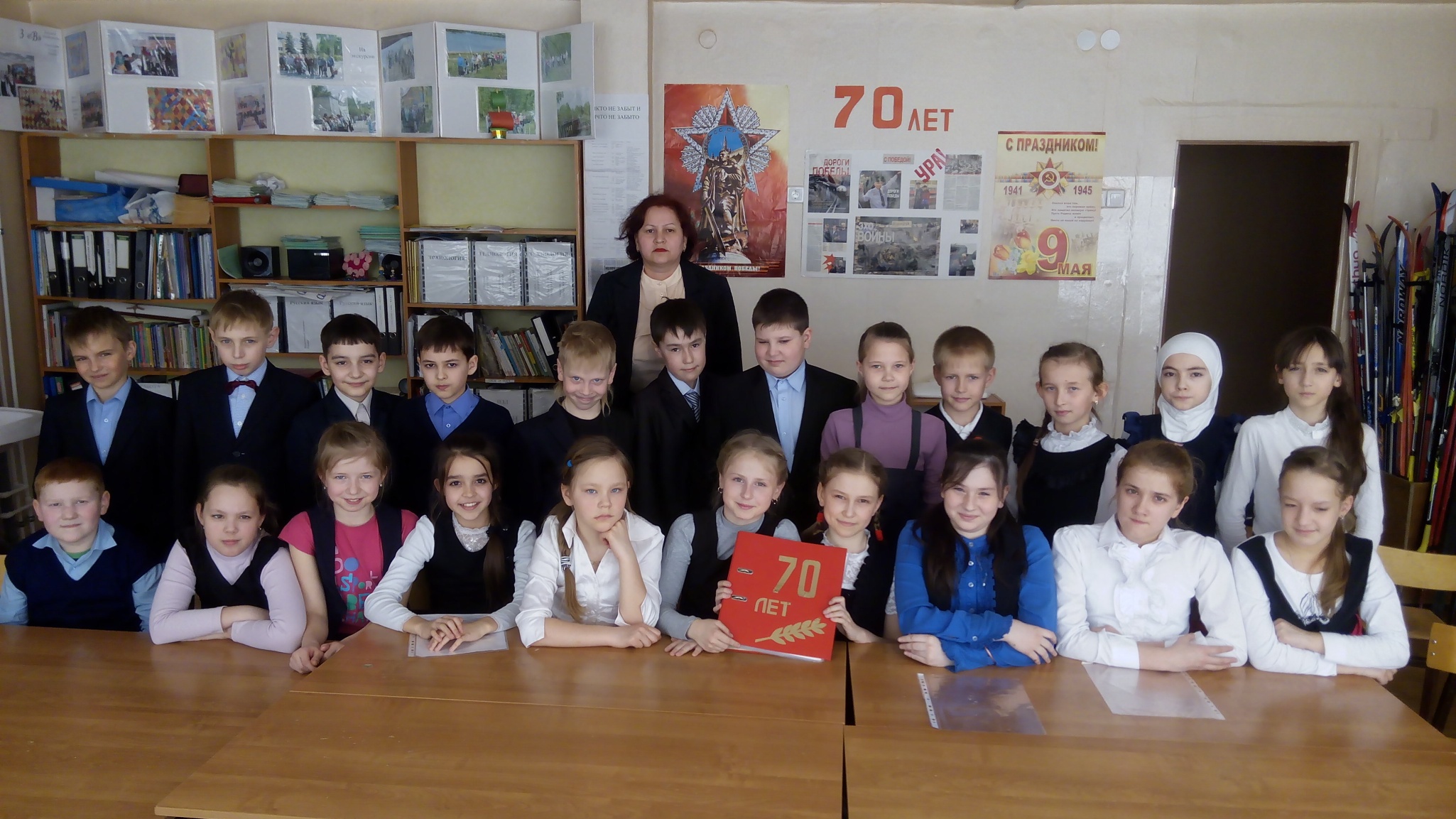